Please use Slide 2 as the template for your poster presentations. This template has been formatted so that it meets the size requirements (36”x48”). All posters must include the AIM-AHEAD logo and the funding description. You are not required to but may use the AIM-AHEAD media kit as a guide when selecting colors and fonts for your poster: AIM-AHEAD Media Kit.

Here is a text of the funding description:  The research reported in this poster/abstract was supported by [name of author’s Institute(s)], AIM-AHEAD Coordinating Center, award number OTA-21-017, and was, in part,
funded by the National Institutes of Health Agreement No. 1OT2OD032581. The views and conclusions contained in this document are those of the authors and should not be interpreted as representing the official policies, either expressed or implied, of the NIH.


Please be sure to either make a copy of the template or download it as a PowerPoint file.
ENTER POSTER TITLE
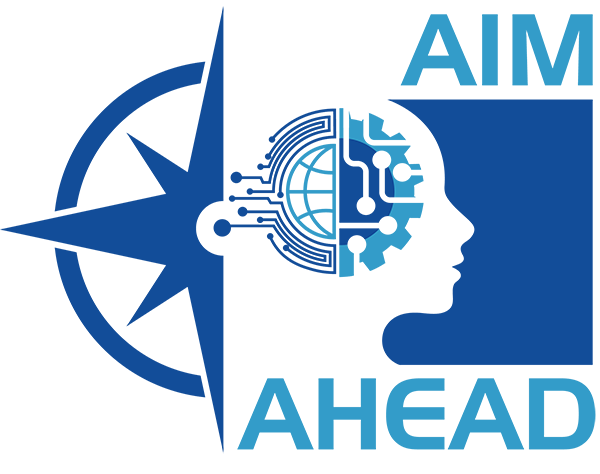 ENTER AUTHOR NAMES & AFFILIATIONS
BACKGROUND:





RESEARCH QUESTION:



 



DATA COLLECTION & METHODS:
RESULTS:
IMPLICATIONS:
CONCLUSIONS:
This research was, in part, funded by the National Institutes of Health (NIH) Agreement NO. 1OT2OD032581. The views and conclusions contained in this document are those of the authors and should not be interpreted as representing the official policies, either expressed or implied, of the NIH.